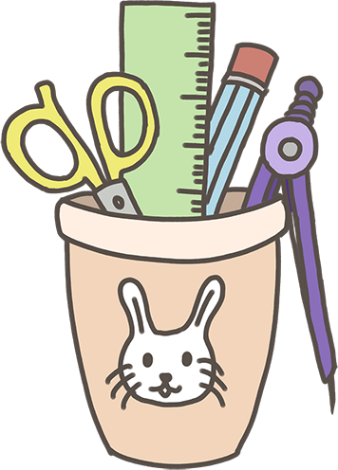 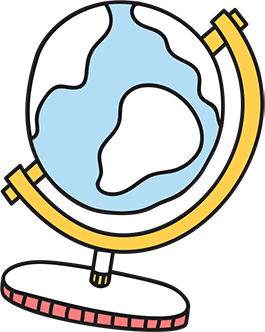 Toán
Thực hành và trải nghiệm thu thập, phân loại, ghi chép số liệu, đọc bảng số liệu (T1)
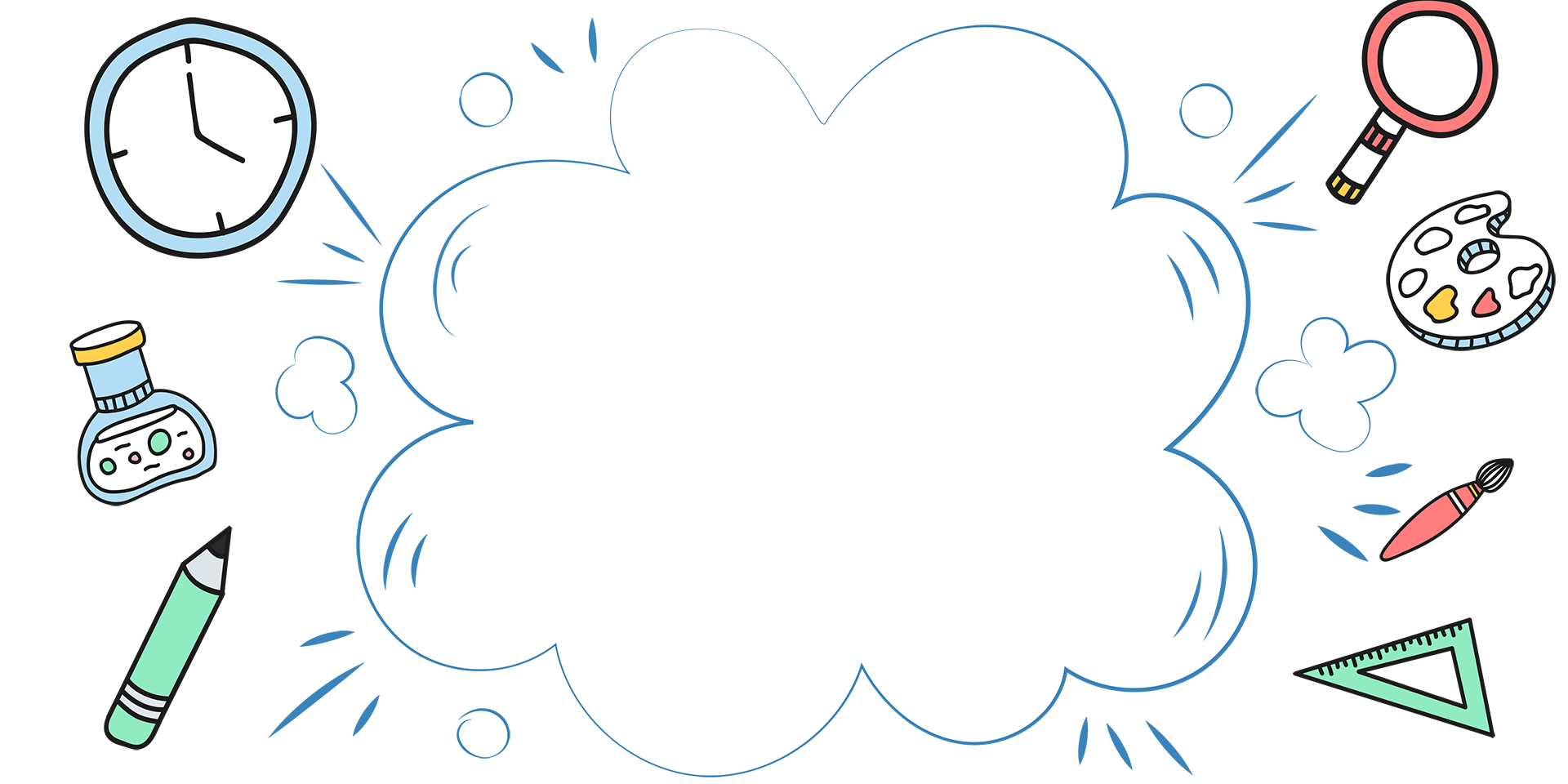 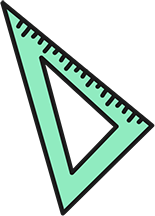 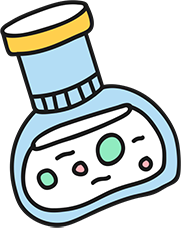 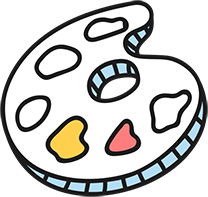 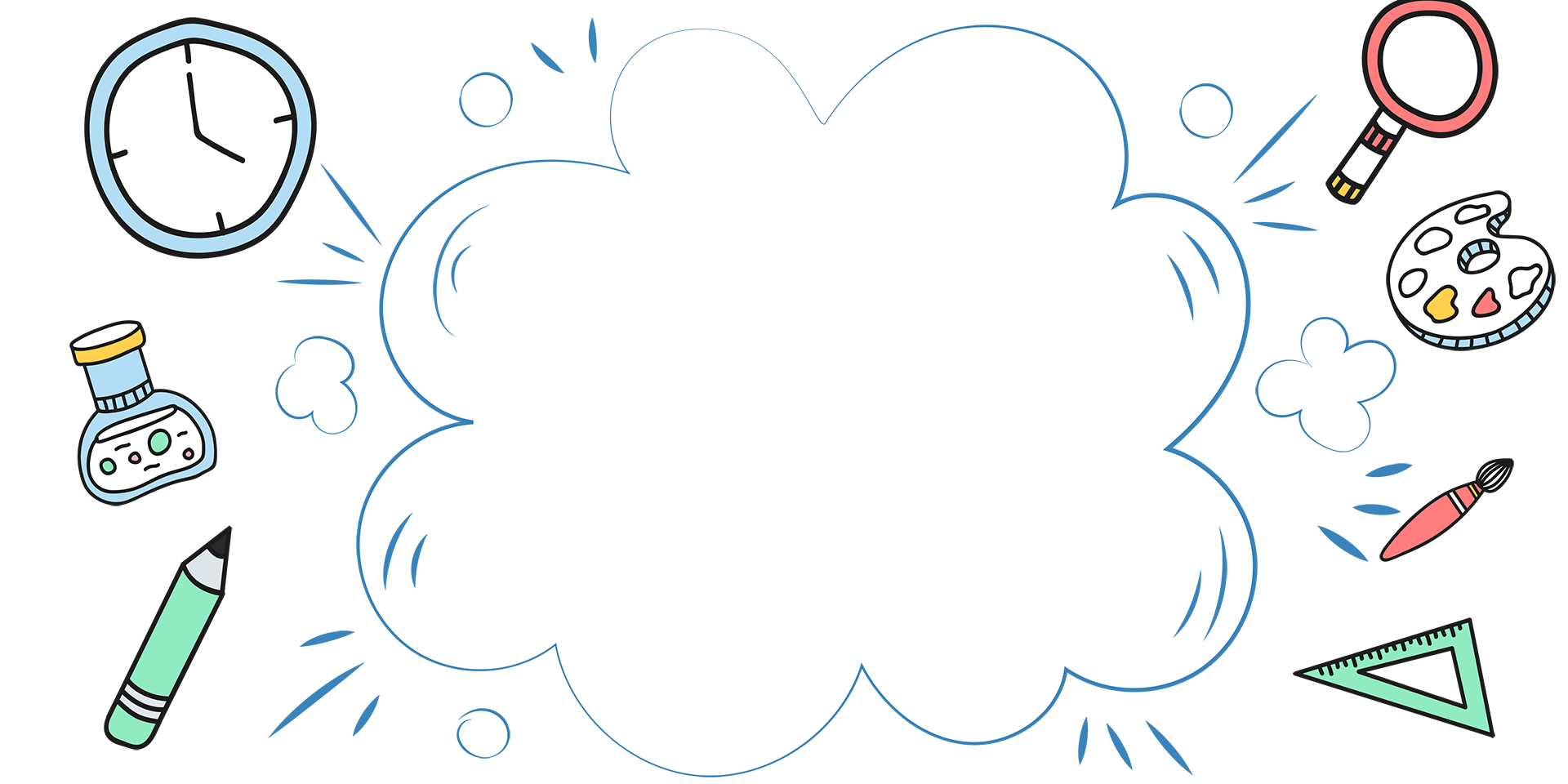 HOẠT ĐỘNG
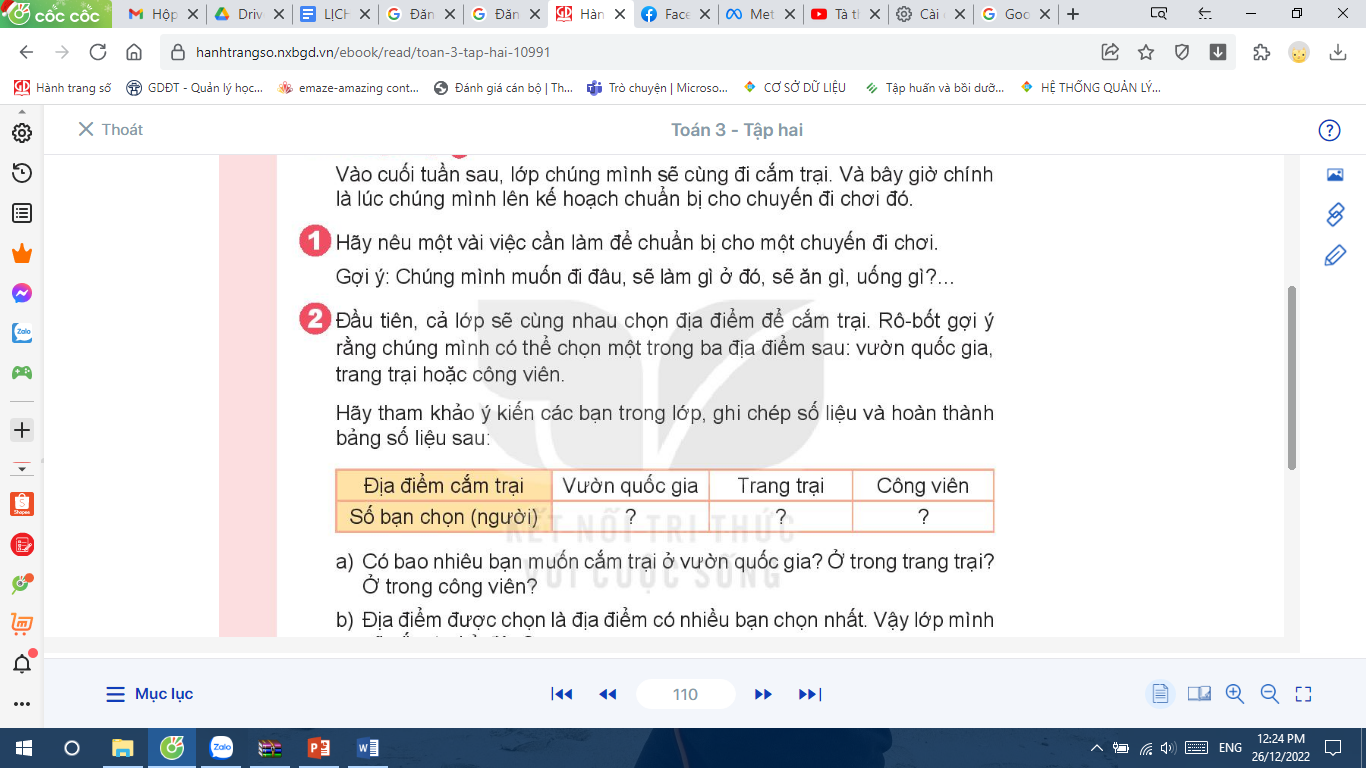 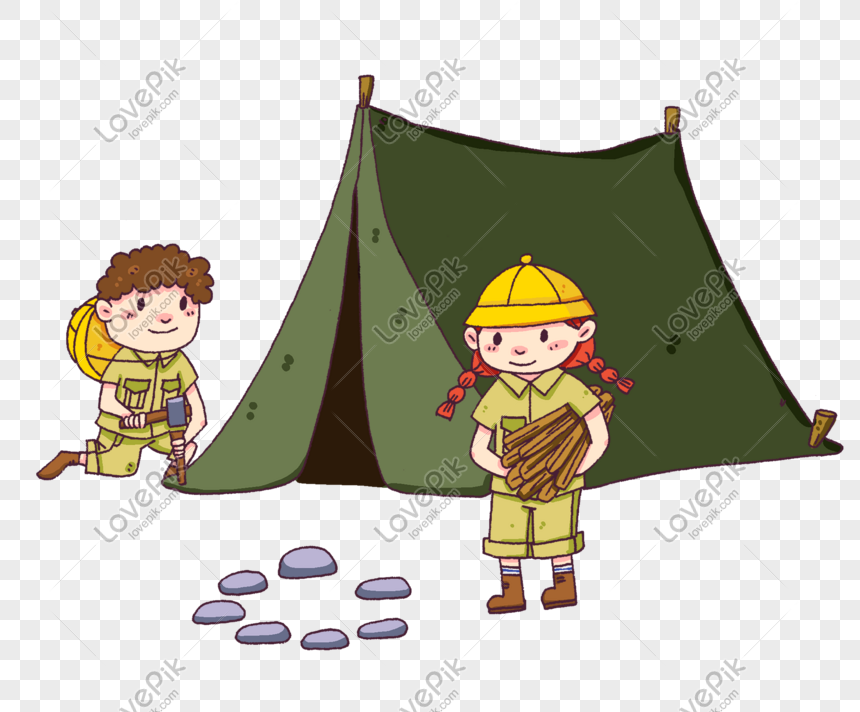 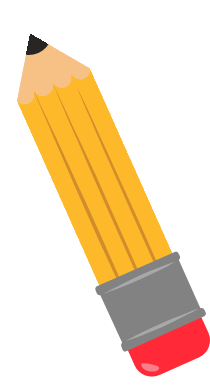 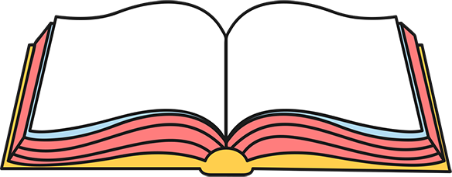 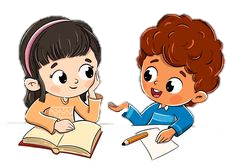 2
Thảo luận
nhóm đôi
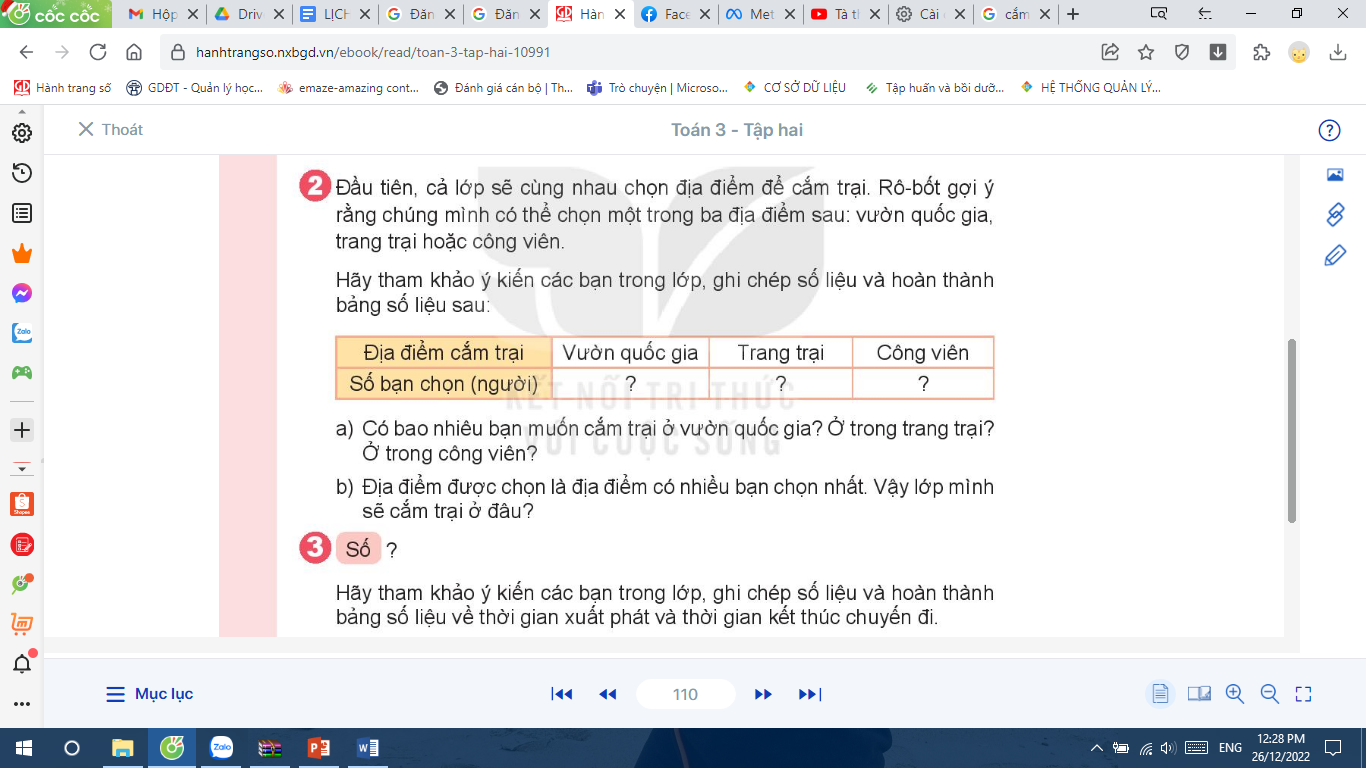 3
SỐ
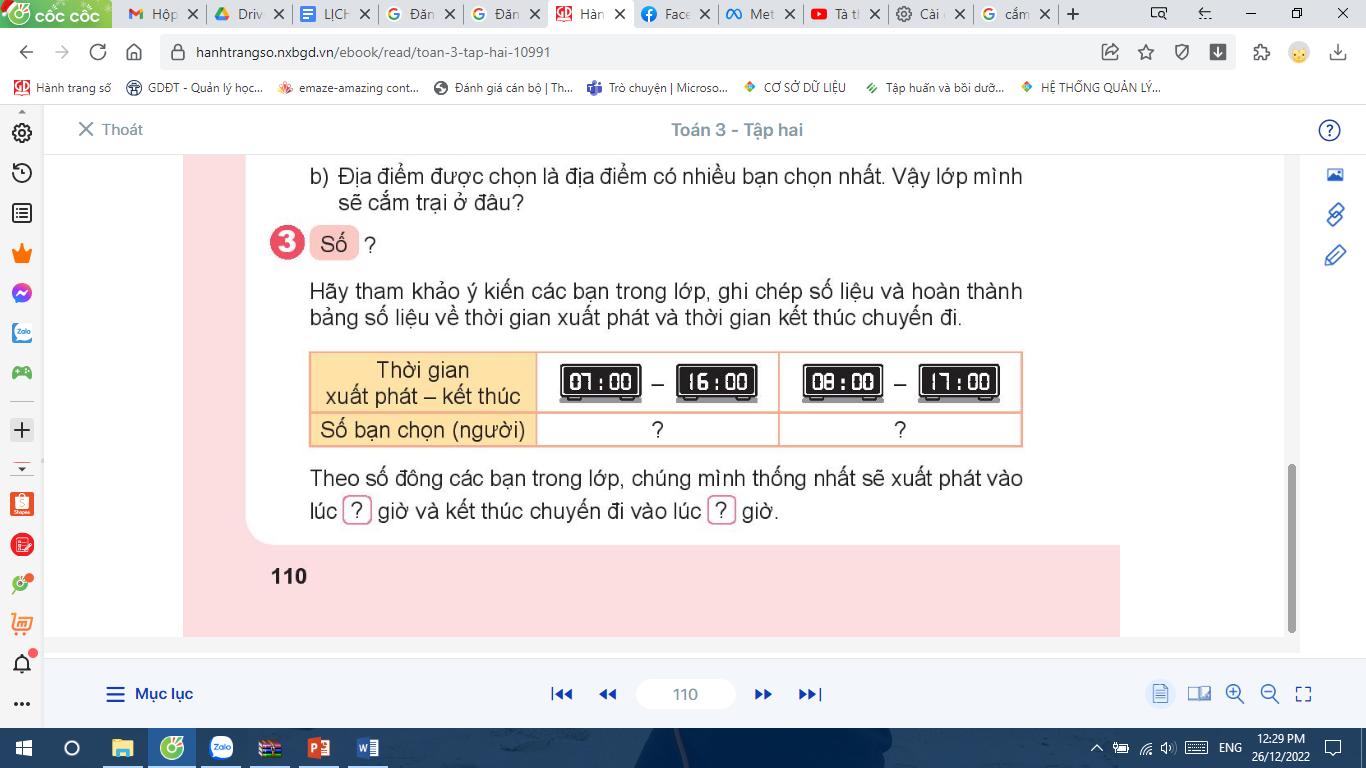 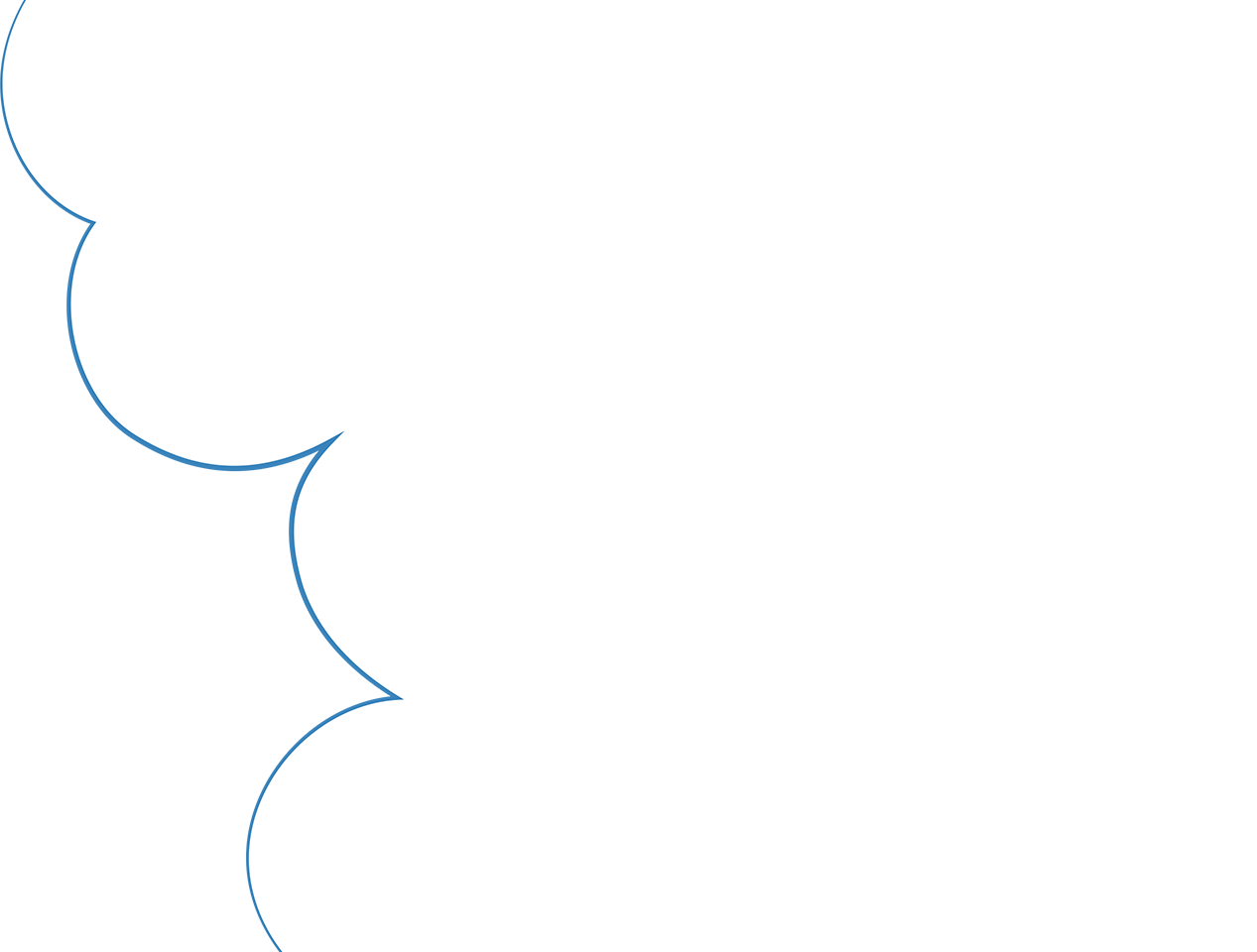 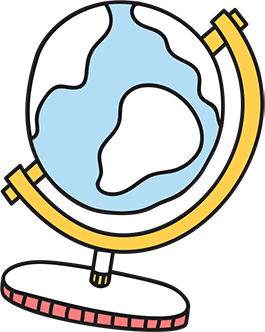 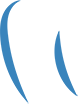 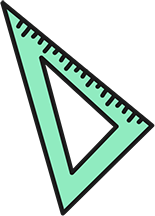 Tạm biệt
và
Hẹn gặp lại
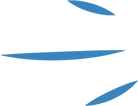 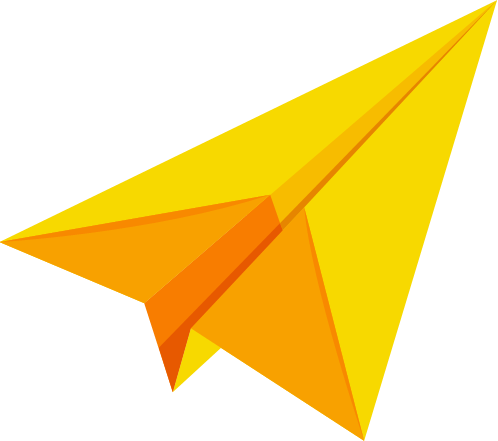 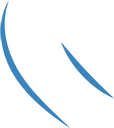 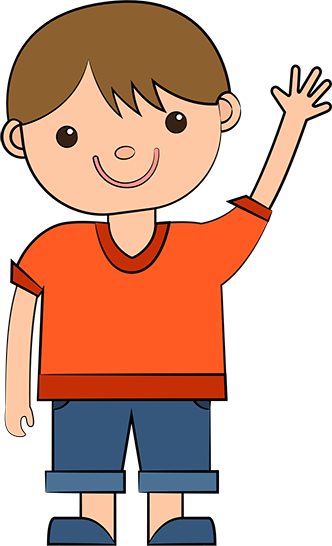 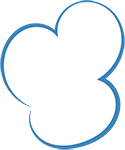 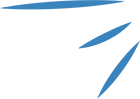 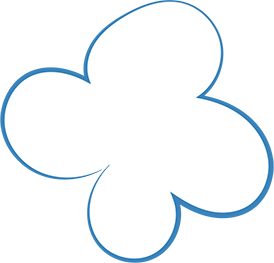 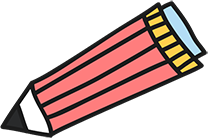 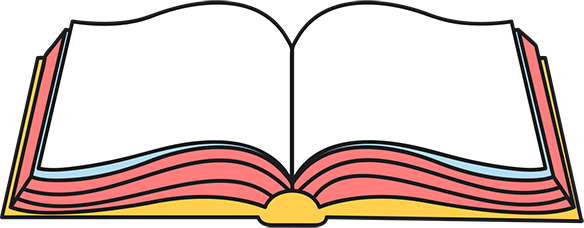 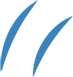